Zahraniční mobility
Proč vyjet?
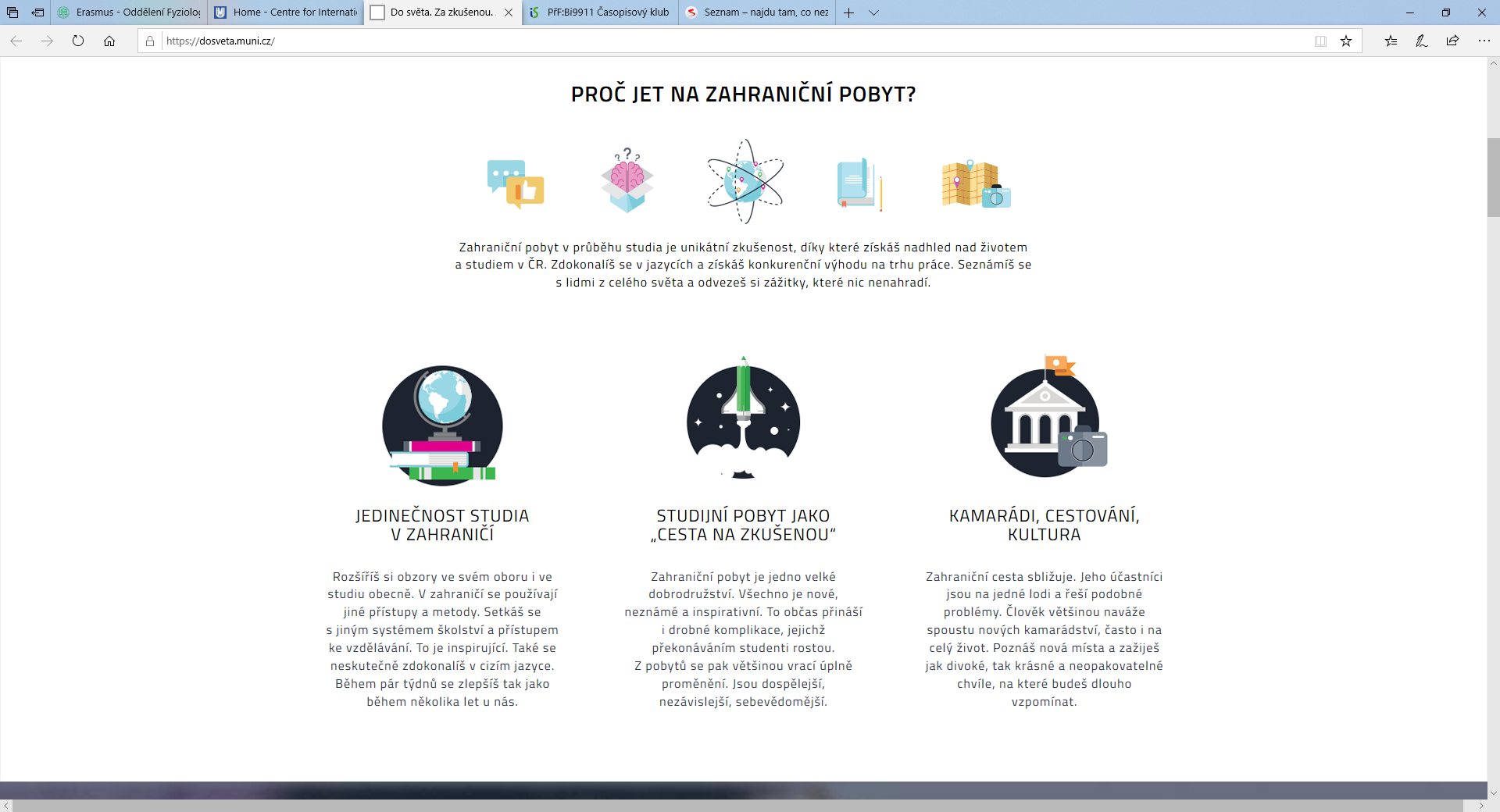 Kdy?
Kam?
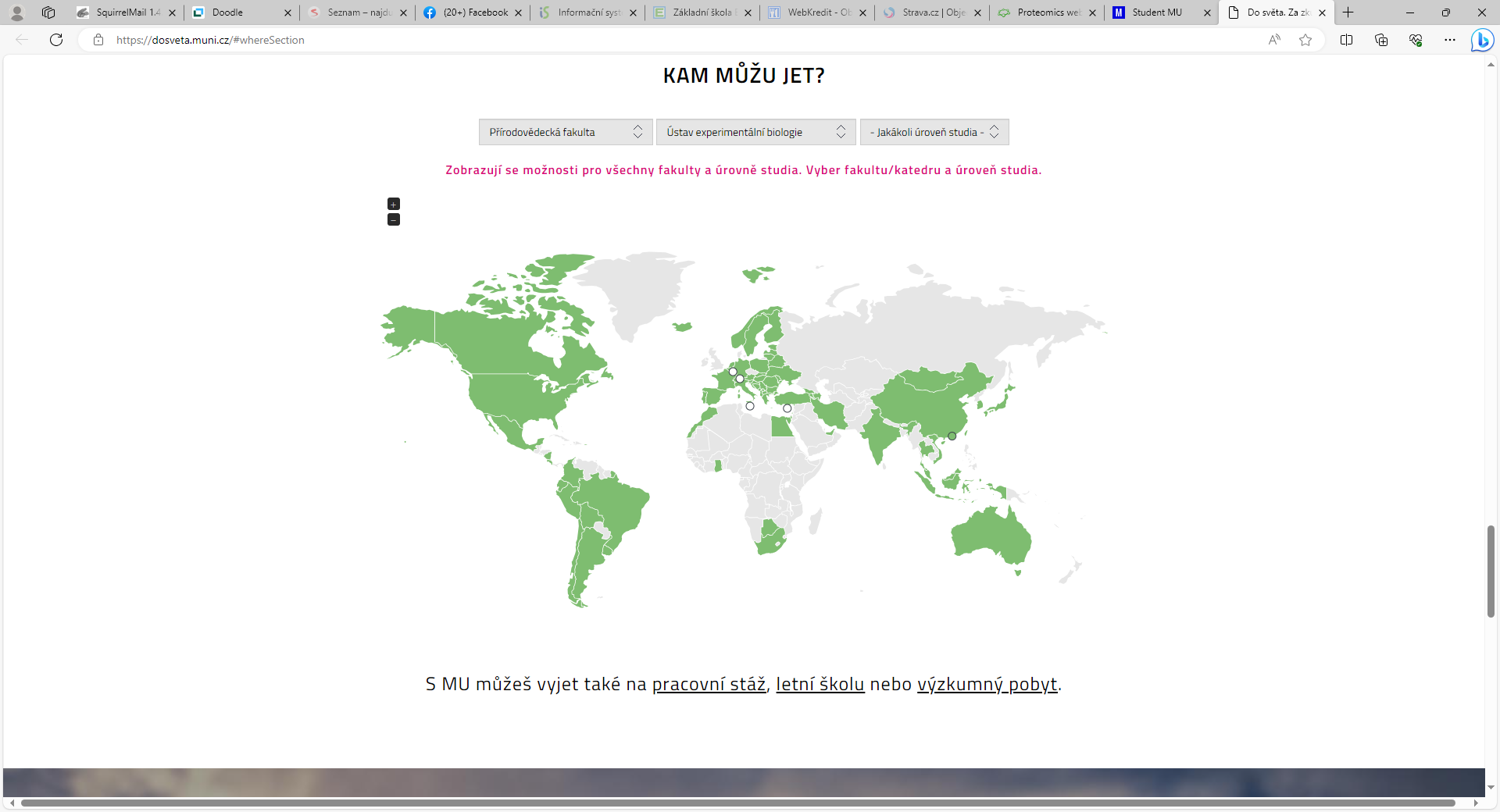 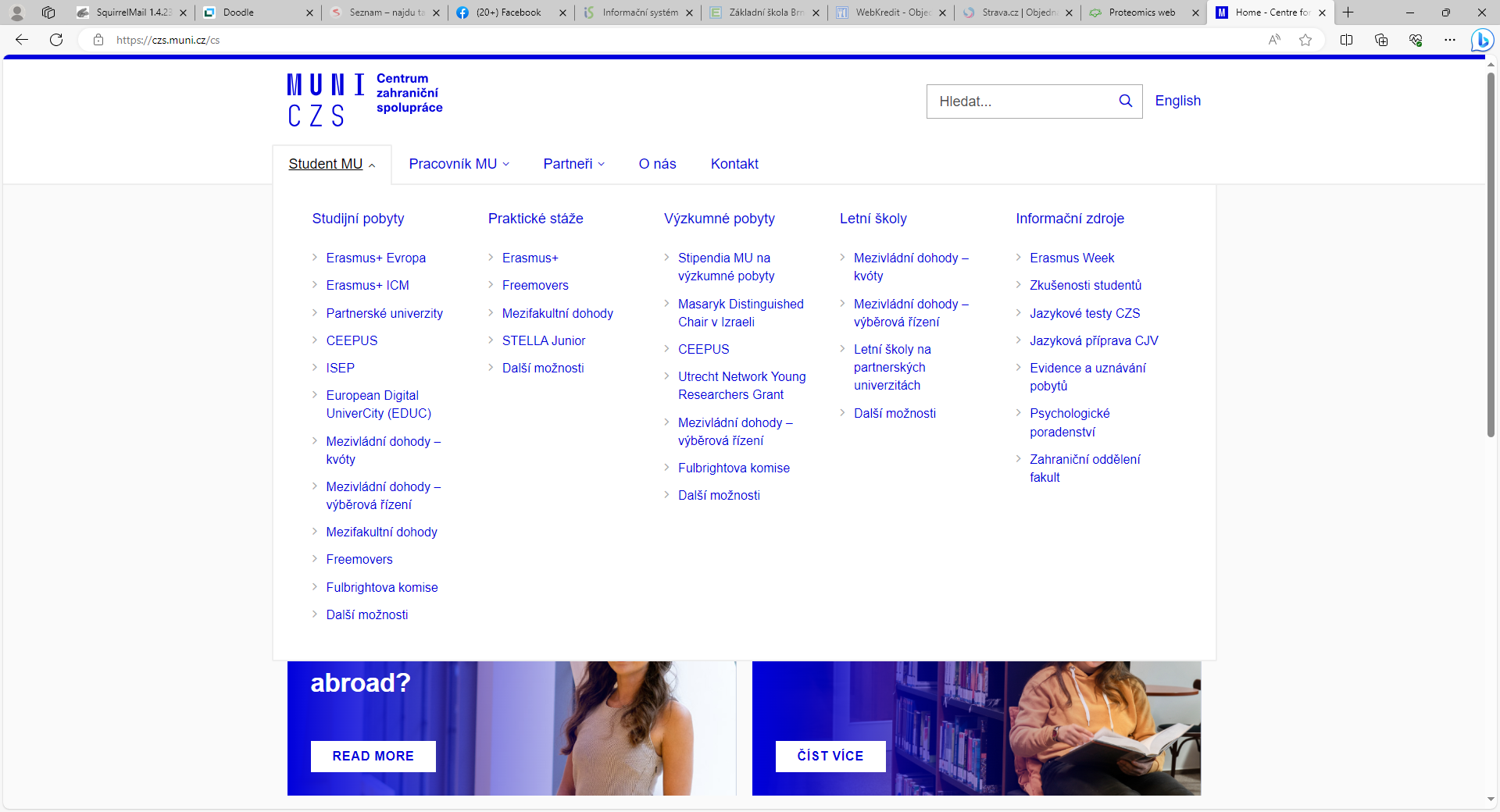 http://czs.muni.cz
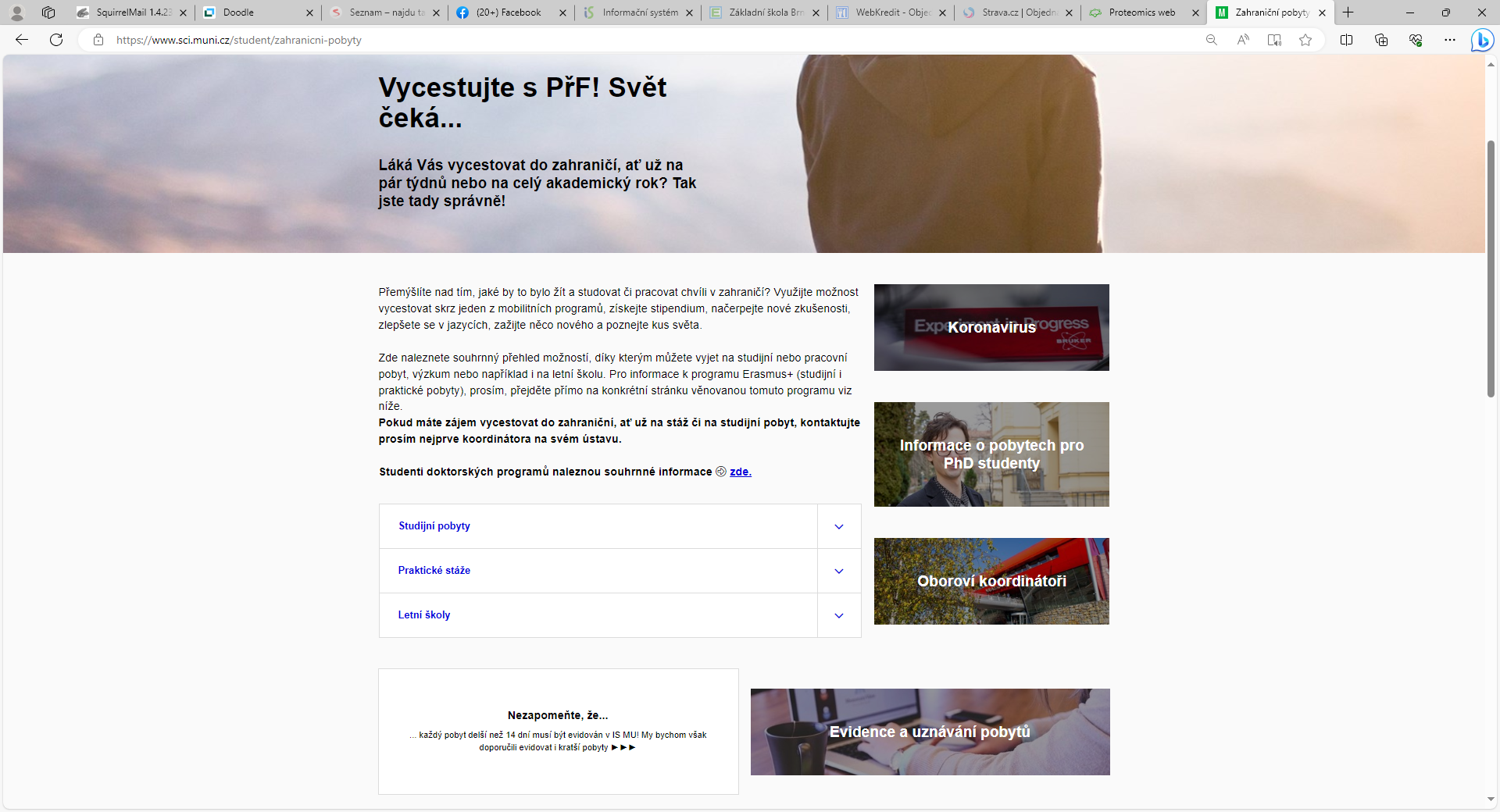 https://www.sci.muni.cz/student/zahranicni-pobyty
Erasmus+
Délka pobytu v zahraničí - minimálně 2 měsíce, maximálně 12 měsíců
studenti mohou absolvovat studijní a pracovní pobyt v rámci programu ERASMUS+ v každé úrovni studia, tj. Bc. Mgr. Ph.D., celkem vždy 12 měsíců

Výběr studentů je v kompetenci vysílající instituce – MU, oddělení

Před odjezdem do zahraničí si student sestaví konkrétní program studia (studijní plán) na přijímající instituci, počty kreditů atd. – nutné přivézt 20 ECTS

stáž se uznává předmětem XD110, 5 ECTS za měsíc
http://czs.muni.cz
Erasmus+
studenti obdrží před zahájením stáže grant 480 až 600 eur na měsíc
tento grant nepokryje veškeré náklady spojené s pobytem v zahraničí
grant se diferencuje podle životních nákladů země
navýšený grant o 200 EUR/měsíc pro socio- ekonomicky znevýhodněné studenty 
navýšený grant o 100 EUR/měsíc pro „traineeship“ praktickou stáž 
jednorázové stipendium 25 000 Kč v případě podpory studijního pobytu a 17 000 Kč v případě podpory praktické stáže
Erasmus+ smlouvy na ÚEB PřF MU Brno
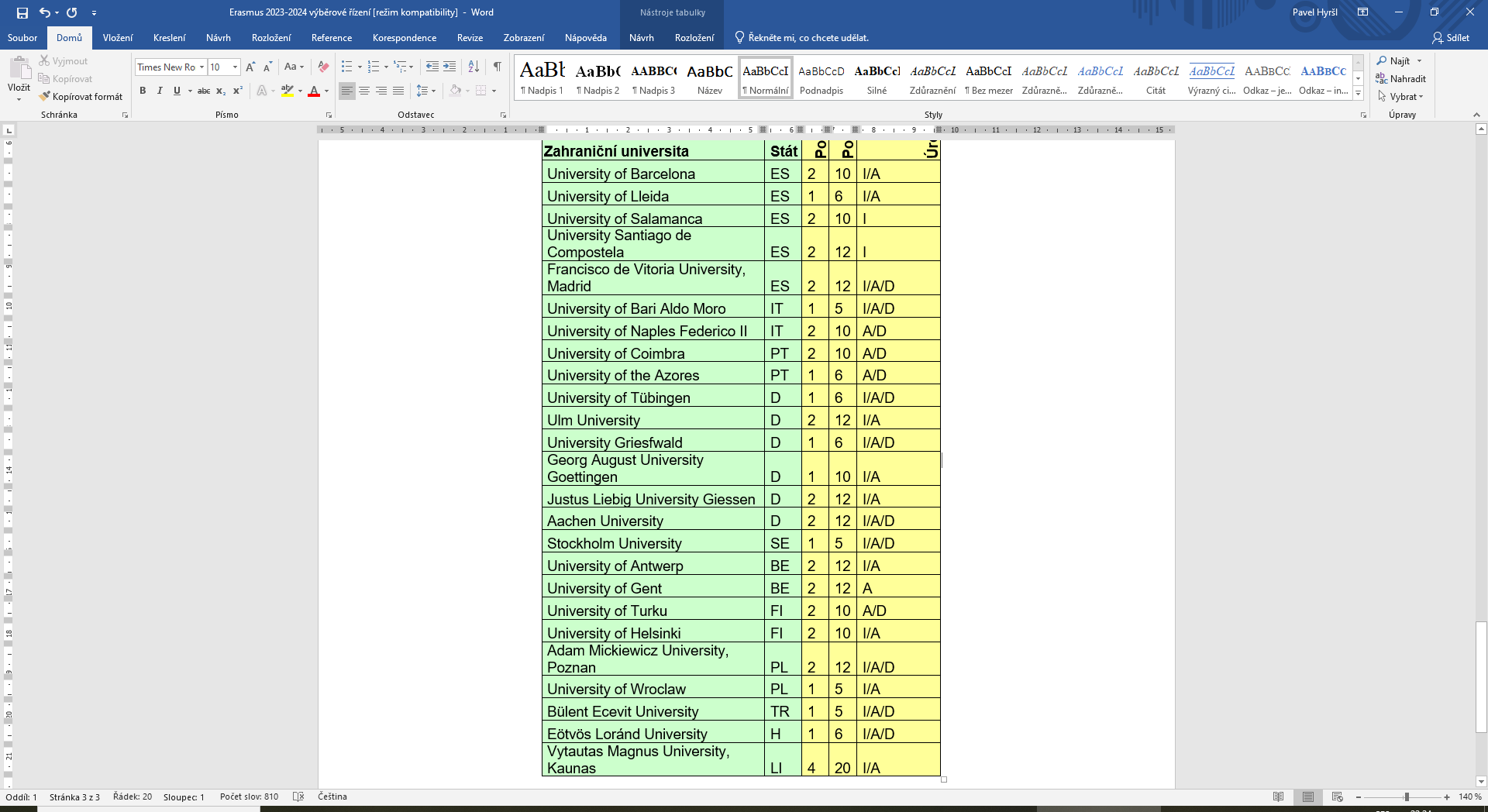 Erasmus+: mobility studentů
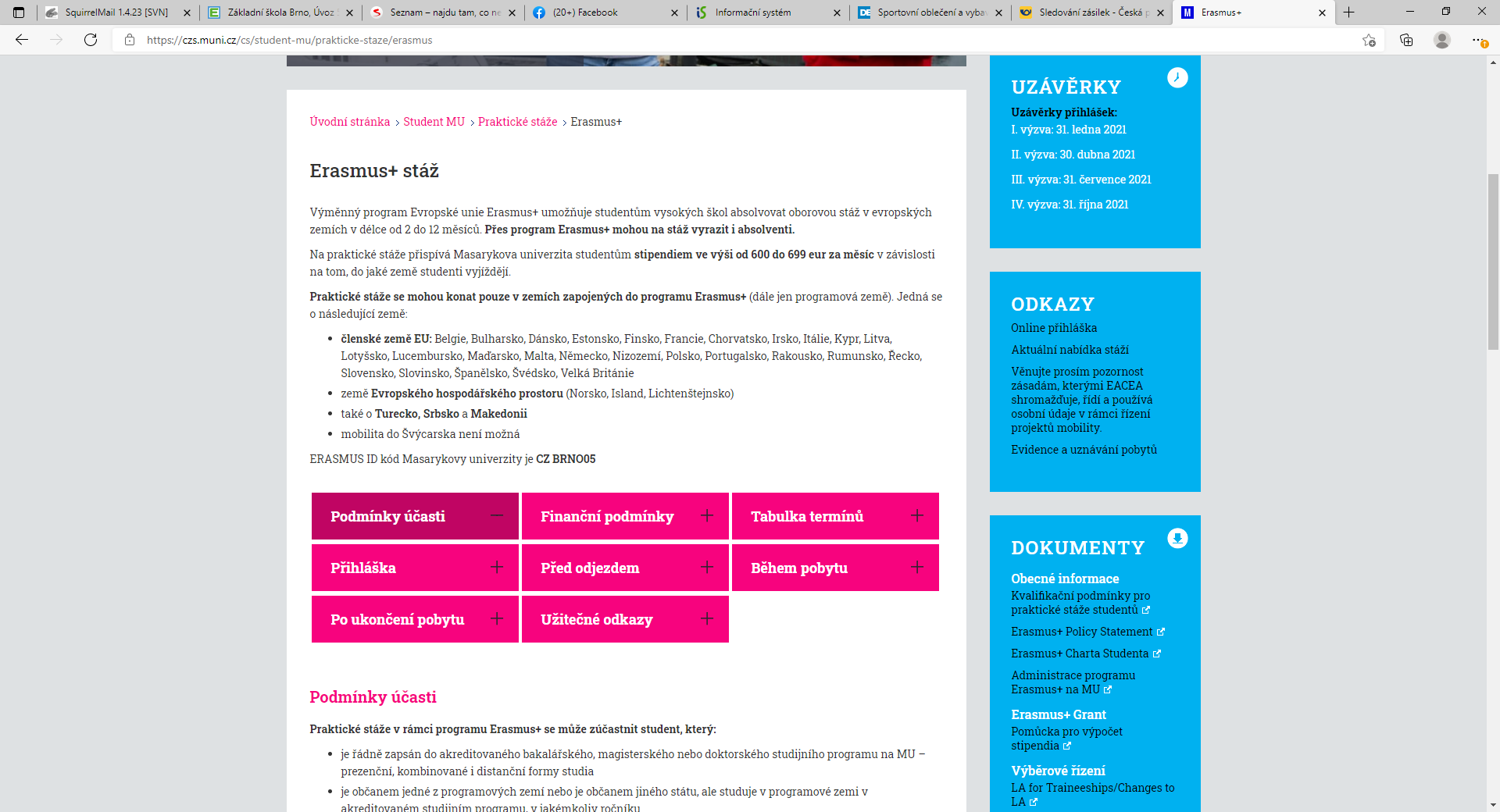 http://czs.muni.cz
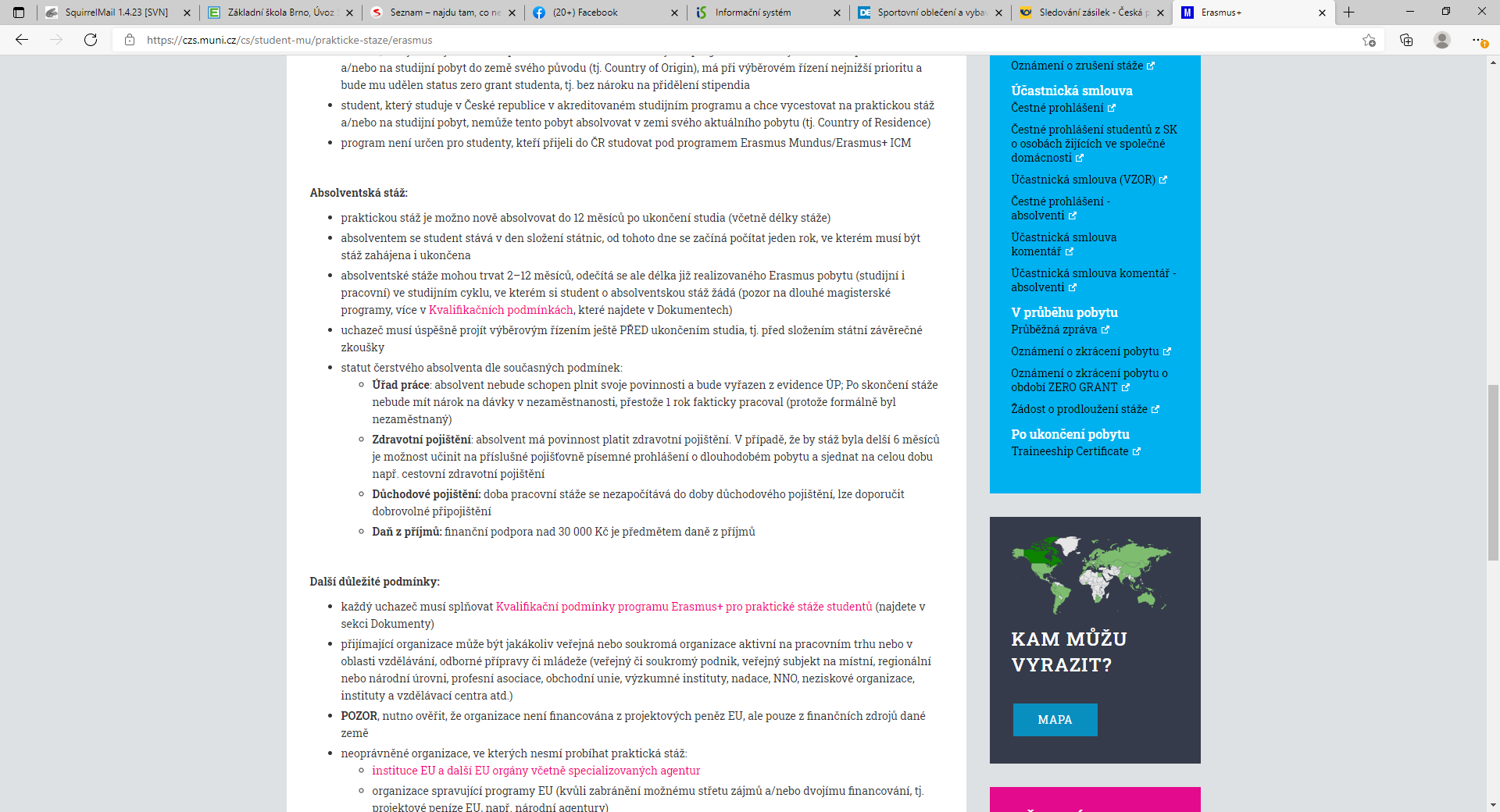 http://czs.muni.cz
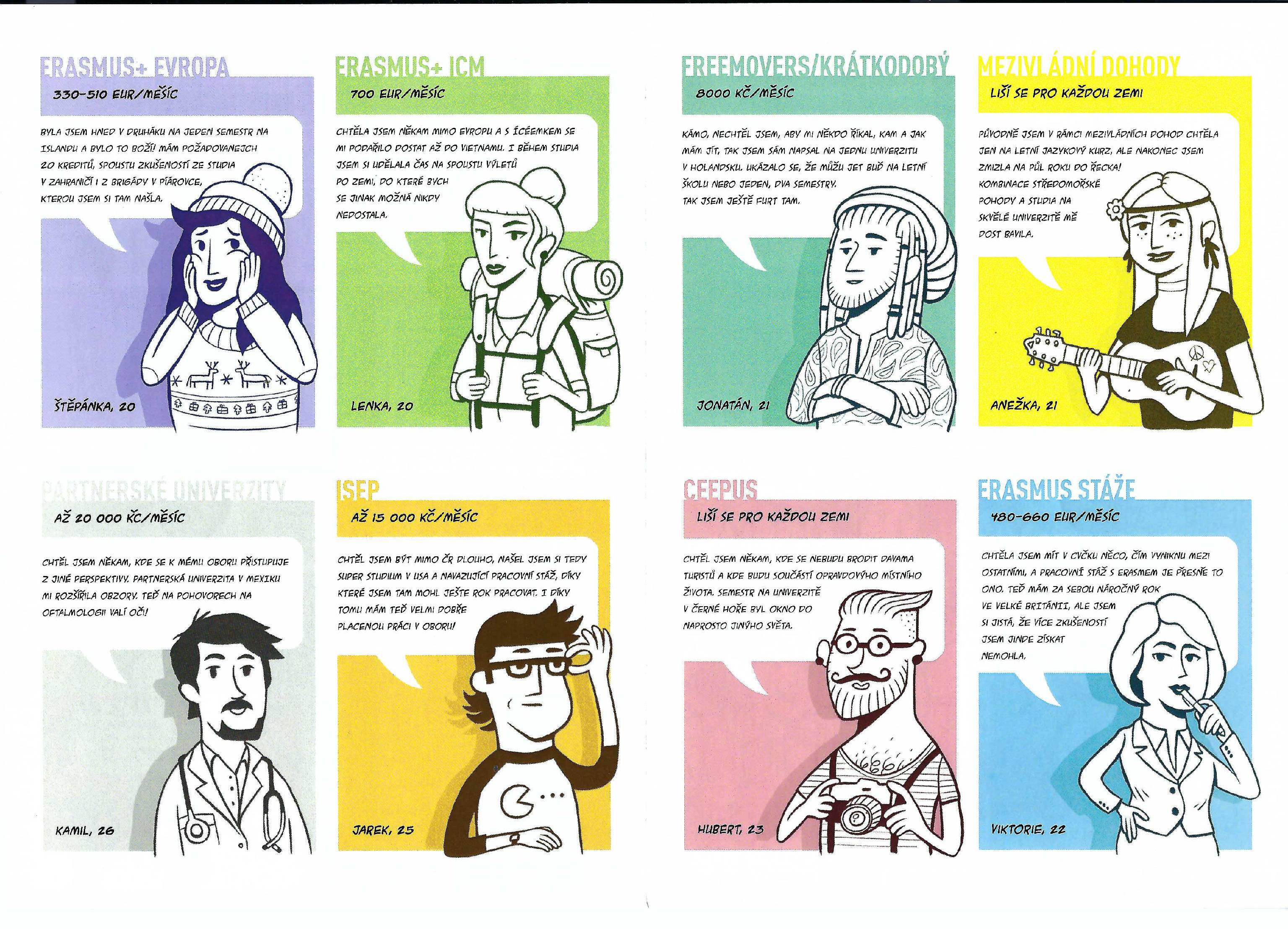 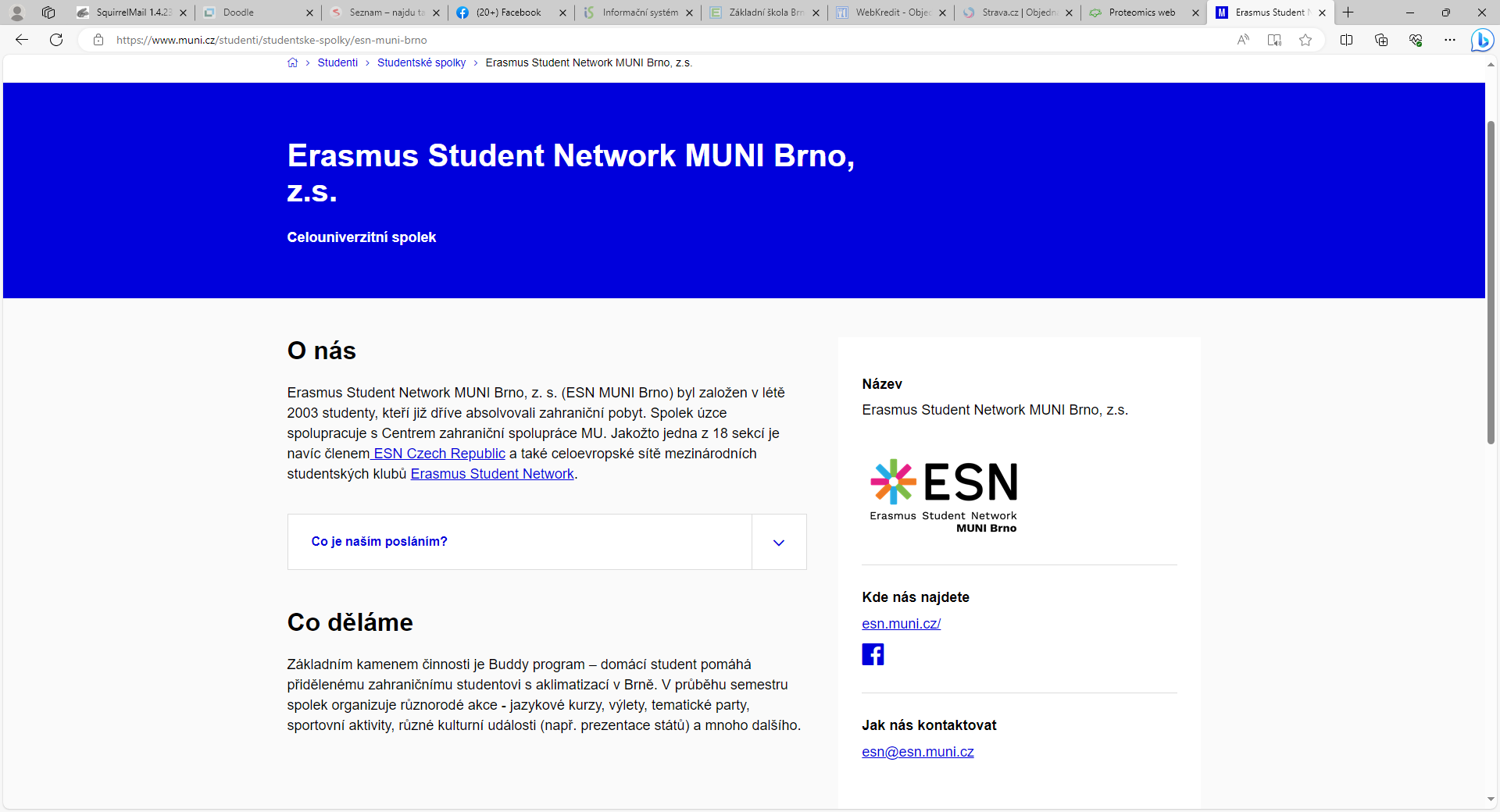 Předpoklady úspěchu
Vlastní aktivita a nadstandardní zájem
Jazykové schopnosti + zkoušky
Administrativní dovednosti (formuláře)
Preciznost a pečlivost
Trpělivost
Připravenost